Error Tolerant Address Configuration for DataCenter Networks with Malfunctioning Devices
Xingyu Ma, Chengchen Hu, Kai Chen, Che Zhang, Hongtao Zhang, Kai Zheng, Yan Chen, Xianda Sun
Xi’an Jiaotong University
Tsinghua University
Northwestern University
IBM China Research Lab
ICDCS 2012
1/25
Outline
Motivation
Research Problem Statement
Algorithm
Experiment
Conclusion
2
Background
Address Configuration for data center networks(DCN) is a problem
DHCP is not enough
Locality and topology information needs to be embedded in address
Address Configuration for DCN is challenging
Manual operation is error-prone
Data center scale is large
Supporting arbitrary topology is difficult
3
Background (cont.)
Review of a pioneering work: DAC
 autoconfiguration for large scale DCN
 error detection and correction
 supporting arbitrary topology
DAC’s constraints
 not totally automatic in face of malfunctions
 manual correction efforts is involved
 total time delay might be significant
4
Our Goal
Configure the well-functioning part DCN addresses automatically and fault-tolerantly first
the well-functioning part is the majority
the troublesome and time-consuming manual process is removed from the framework
 the total configuration time of the well-functioning devices can be significantly reduced
5
Outline
Motivation
Research Problem Statement
Algorithm
Experiment
Conclusion
6
Three graphs in the problem
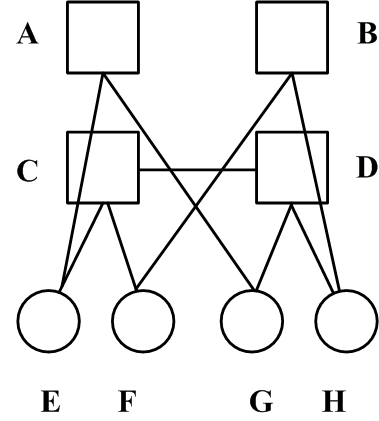 Blueprint:
A graph with logical IDs
Known in advance
Physical Graph:
Real connections among the machines in the data center
collected using Physical topology Collection Protocol (PCP)
Device Graph:
Device graph with error nodes removed
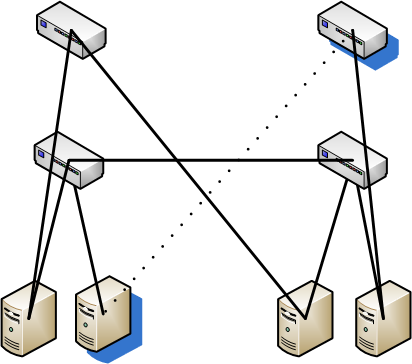 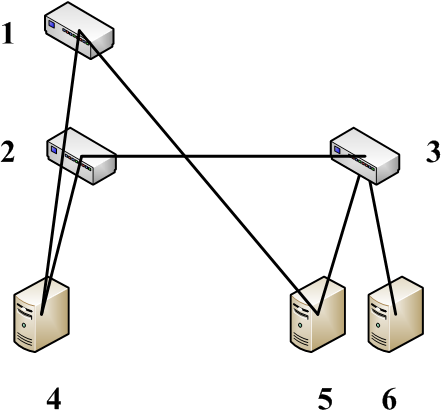 7
Framework of DAC and ETAC
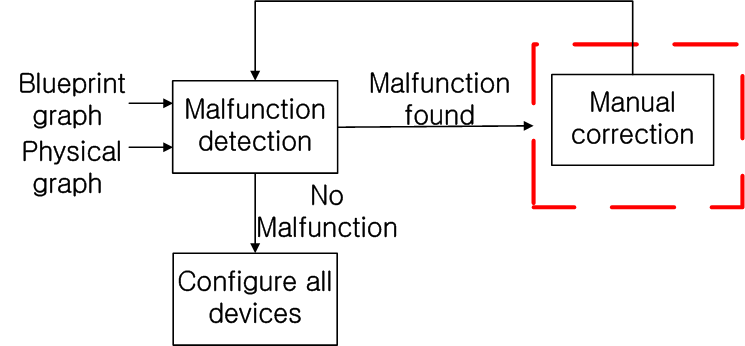 DAC:
Error detection
Manual correction
Manually correct wiring!!
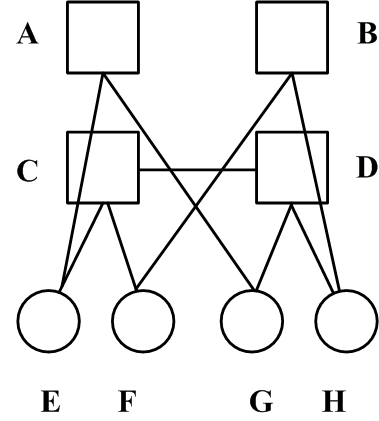 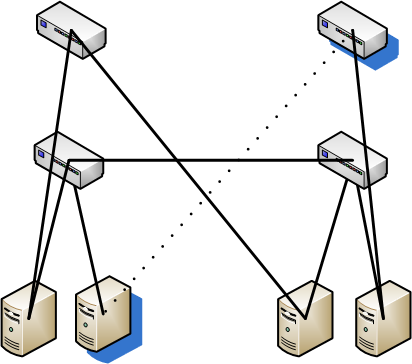 8
Framework of DAC and ETAC
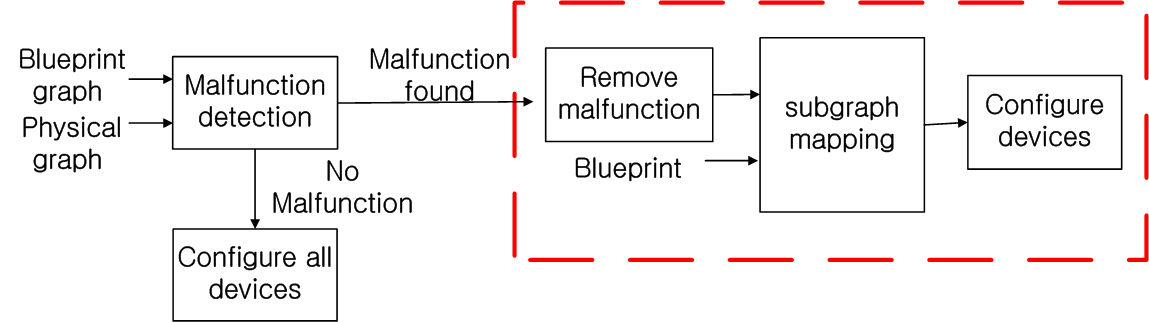 ETAC:
Mapping from {1-6} to {A-H}
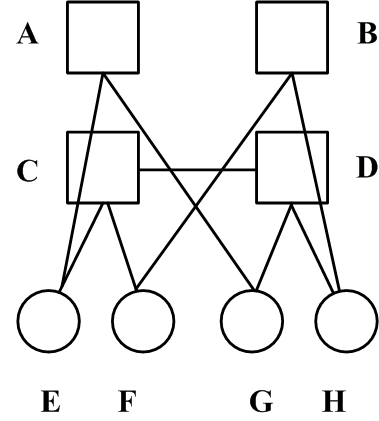 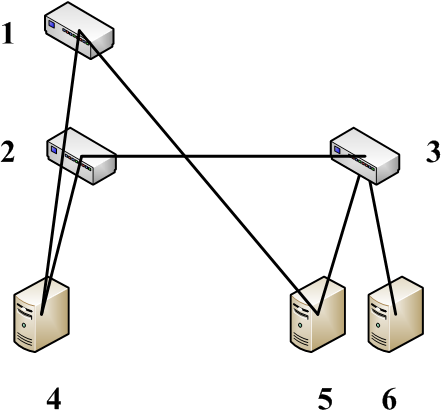 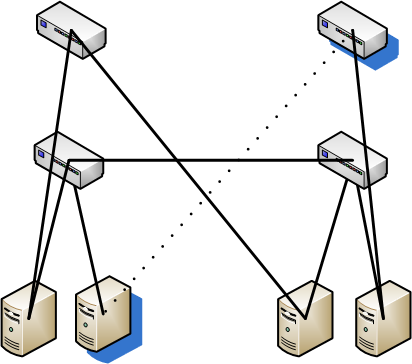 key component of the proposed system!!
9
Subgraph Mapping
Formulate the mapping into the induced subgraph isomorphism problem
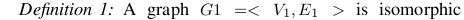 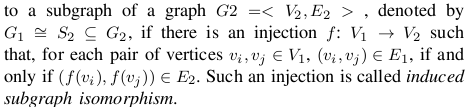 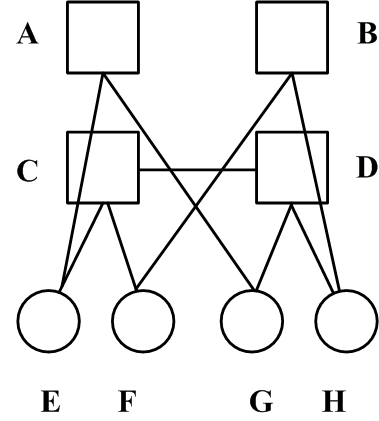 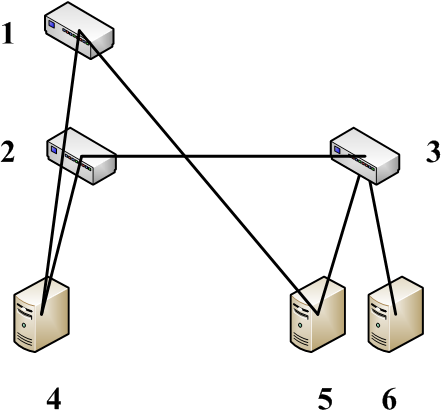 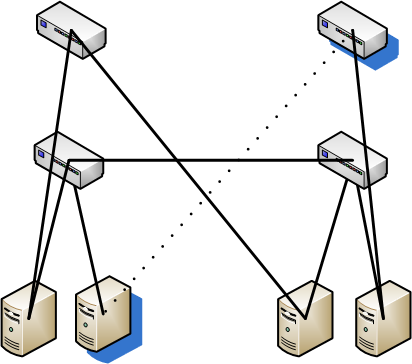 Induced subgraph isomorphism problem is NP-complete!!
10
Outline
Motivation
Research Problem Statement
Algorithm
Experiment
Conclusion
11
Subgraph Mapping Algorithm
divide-and-conquer search
Two basic operation:
decompose
Refine (composed by splits)
[1 2 3][4 5 6]
[ABCD][EFGH]
Decompose 2/C
[2][1 3][4 5 6]
[C][ABD][EFGH]
Split is done by connection relationship
refine 2/C
[2][3][1][4][5 6]
[C][D][AB][EF][GH]
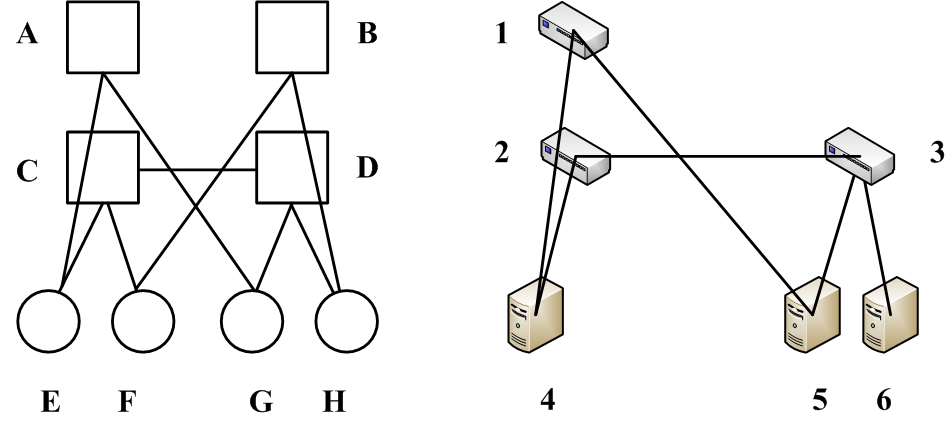 12
Subgraph Mapping Algorithm
divide-and-conquer search
Two basic operation:
decompose
Refine (composed by splits)
[1 2 3][4 5 6]
[ABCD][EFGH]
Decompose 2/C
[2][1 3][4 5 6]
[C][ABD][EFGH]
Split is done by connection relationship
Refine 2/C
[2][3][1][4][5 6]
[C][D][AB][EF][GH]
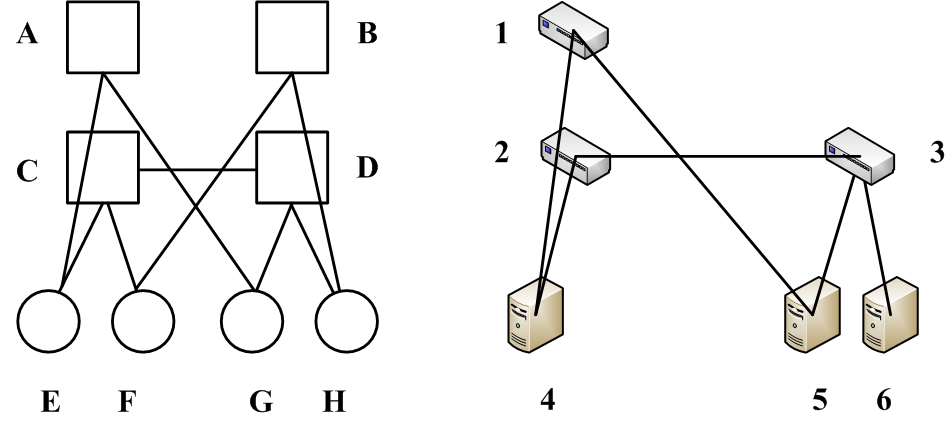 13
Algorithm Correctness
Two basic operation is not enough for correctness
We need judgment for correctness
Basic Idea of Such judgment (Theorem I):
For every step in the algorithm, if there are x new-emerging mapped pairs {v_i –> u_i}, these new mapping pairs should follow the mapping relation with all mapped pairs.
		(v_i, v’) = 1 if and only if (u_i, f(v’)) =1
		v’ and f(v’) and mapped pairs in search
14
Algorithm Correctness - Example
Before splitting:
 f(2) = C
 f(3) = D

Check whether f(5) =G and 
f(6) = H is ok

Check:
 (5,3) = 1 (f(5),f(3)) = (G,D) =1
 (6,3) = 1 (f(6),f(3)) = (H,D) = 1
[2][3][1][4][5][6]
[C][D][AB][EF][G][H]
split by 5/G and 6/H
[2][3][1][][4][5][6]
[C][D][A][B][EF][G][H]
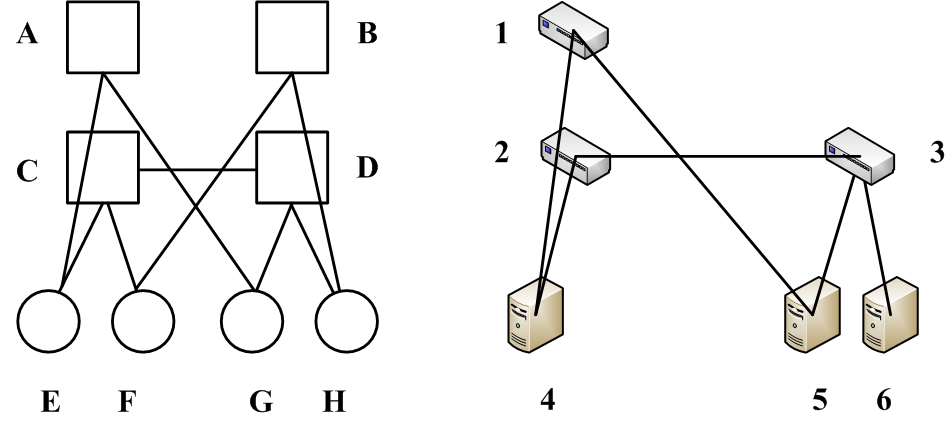 15
Algorithm Speed up
Two pruning Algorithms (details in paper)
Strategy Selection – 
	 The neighboring nodes to the currently mapped nodes are given higher priority for selection at decomposition

	Speed-up brought by
	induced subgraph property
	sparsity of data center topology
	algorithm own features
16
Outline
Motivation
Research Problem Statement
Algorithm
Experiment
Conclusion
17
Experiment
Setting:
Various Structure:  FatTree,VL2, BCube, Dcell
Different DCN size
Different Error Number
Different Error Pattern

Metric:
Time
Memory
18
Performance vs. scale
Even if the DCN is in a scale of hundreds of thousands devices, it could accomplish the mapping within 5 minutes
19
Performance vs. error number
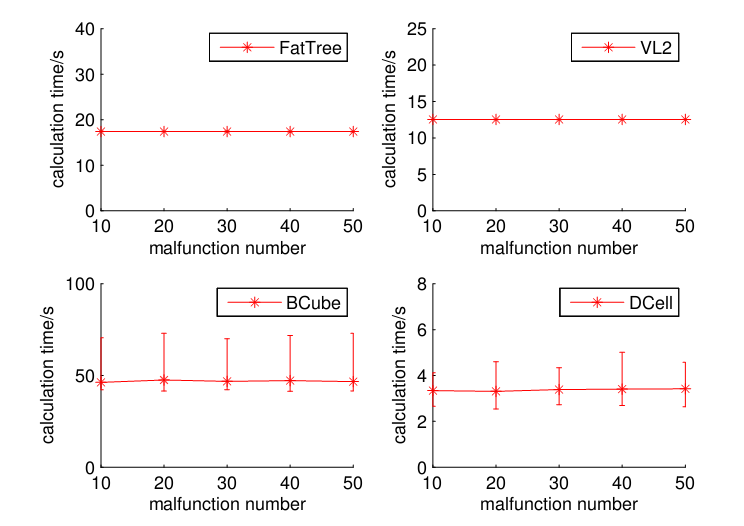 Number of error does not matter much; average performance stable
Bcube and Dcell’s performances have flucutation
20
Performance vs. error pattern
Switch-centric:
	different layer
Server-centric:
	different proportions of error switches
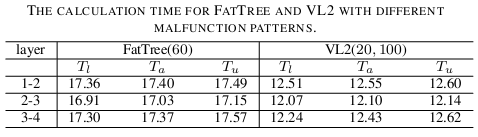 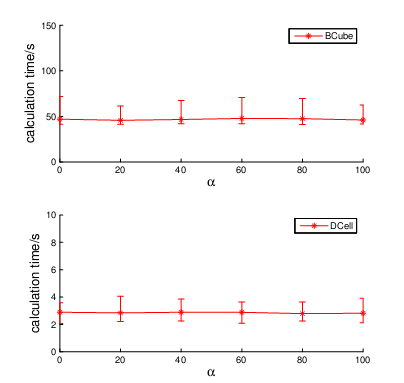 21
Outline
Motivation
Research Problem Statement
Algorithm
Experiment
Conclusion
22
Conclusion
ETAC: address autoconfiguration for well-functioning part of DCN without any human efforts in an efficient and fault-tolerant way


ETAC is a step towards more generic and automatic address configuration for DCN
23
Q & A
				Thanks!
24